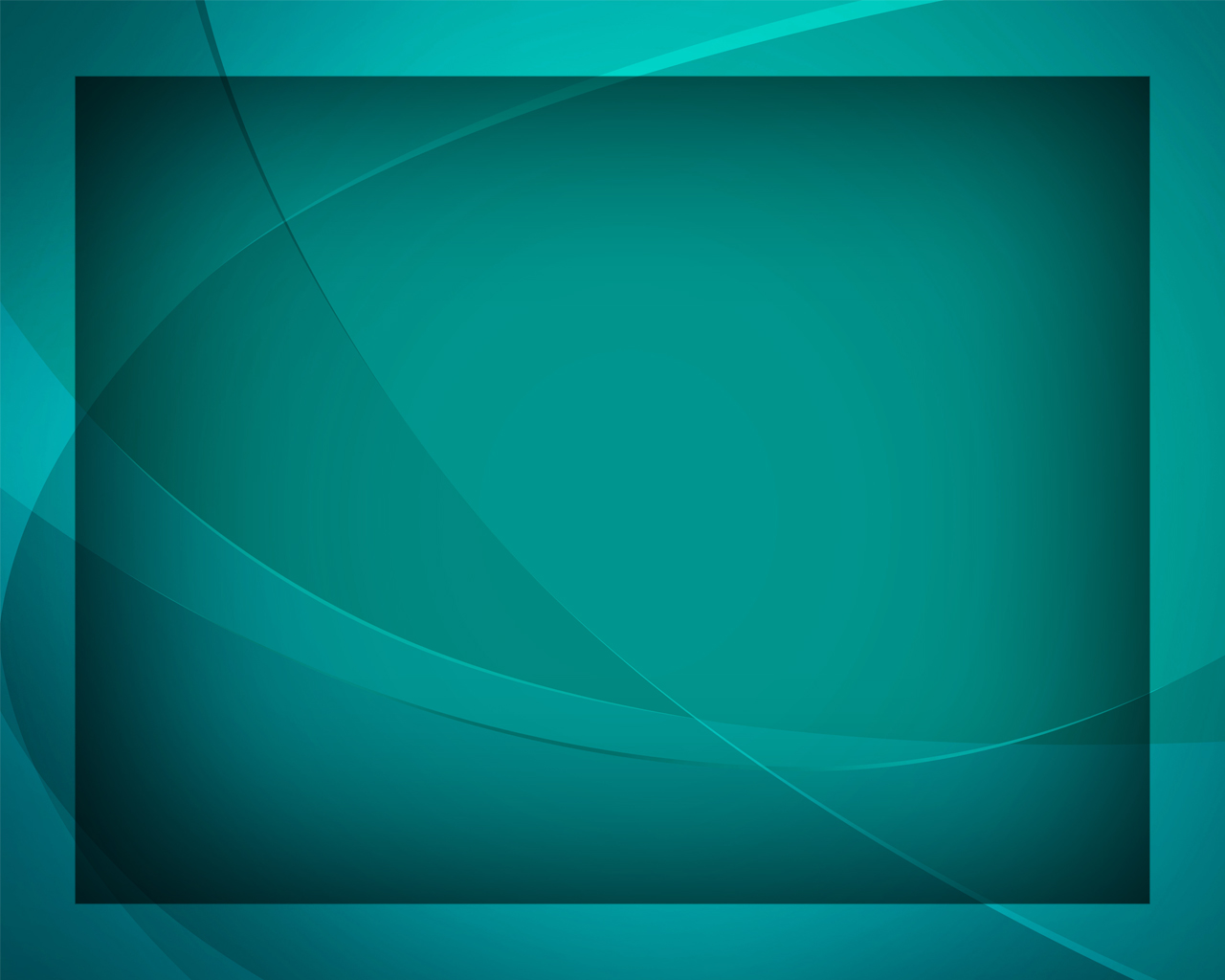 У креста, Спаситель мой
Гимны надежды №43
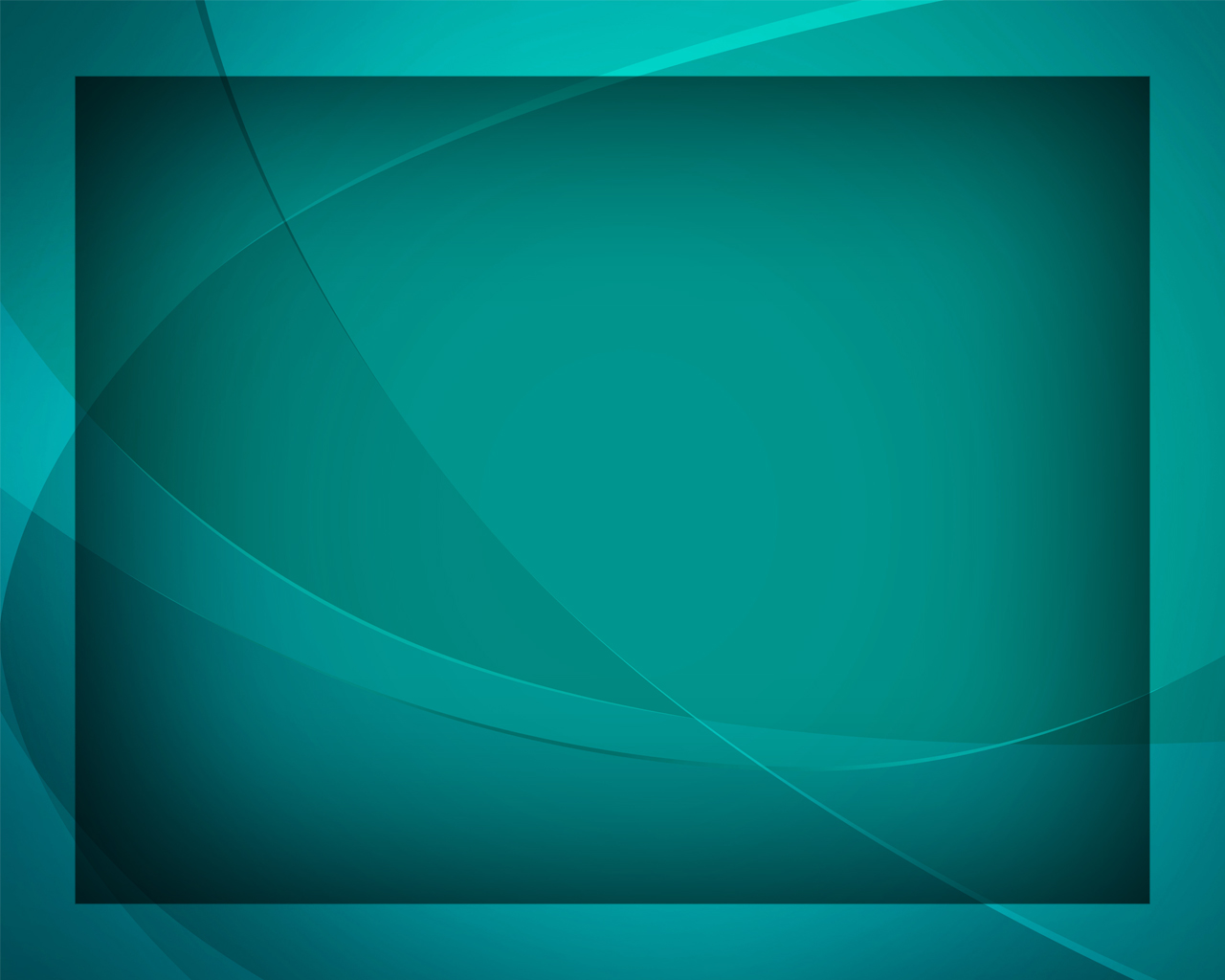 У креста, 
Спаситель мой, 
Пребывать желаю.
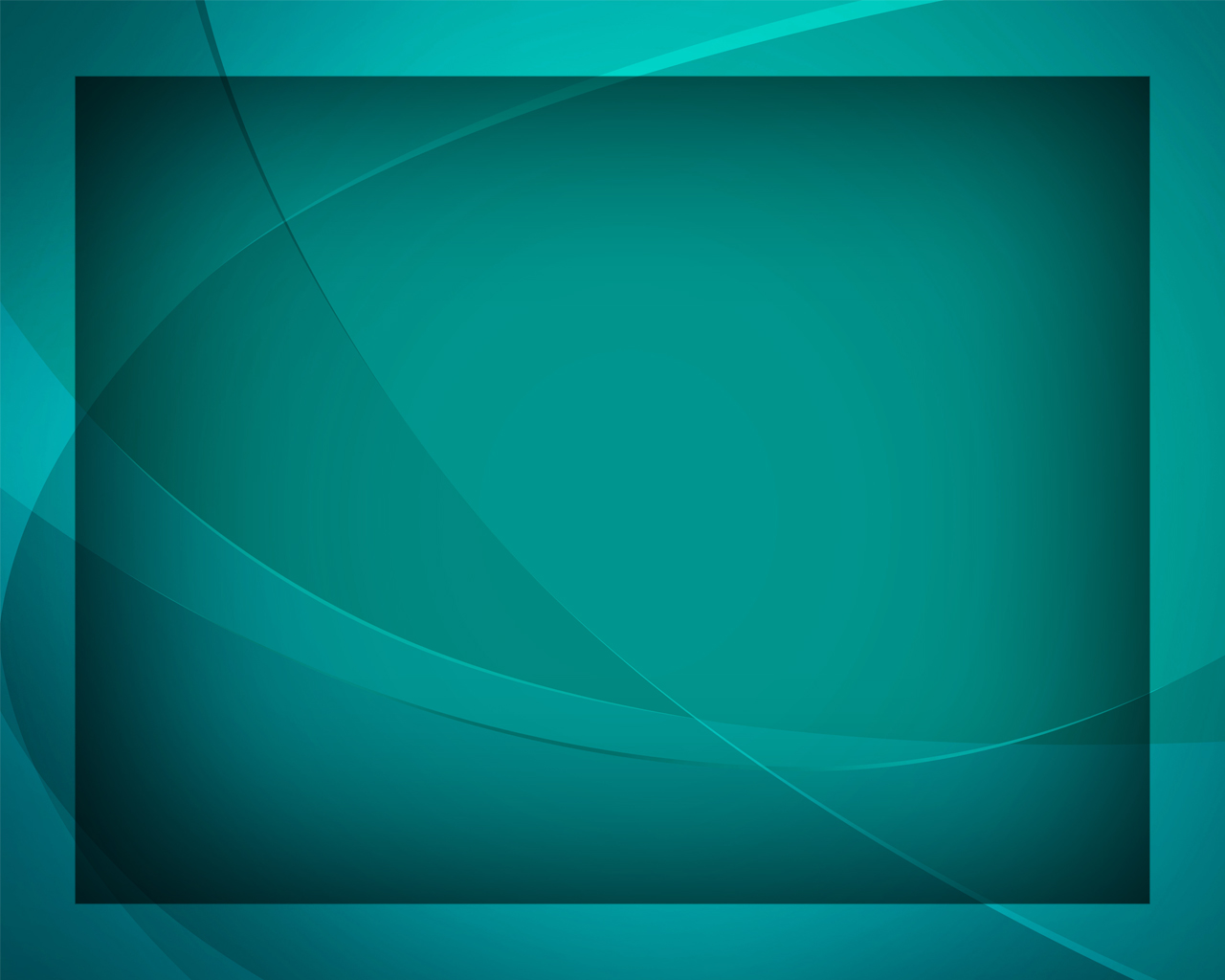 Там родник
 любви святой 
Сердце исцеляет.
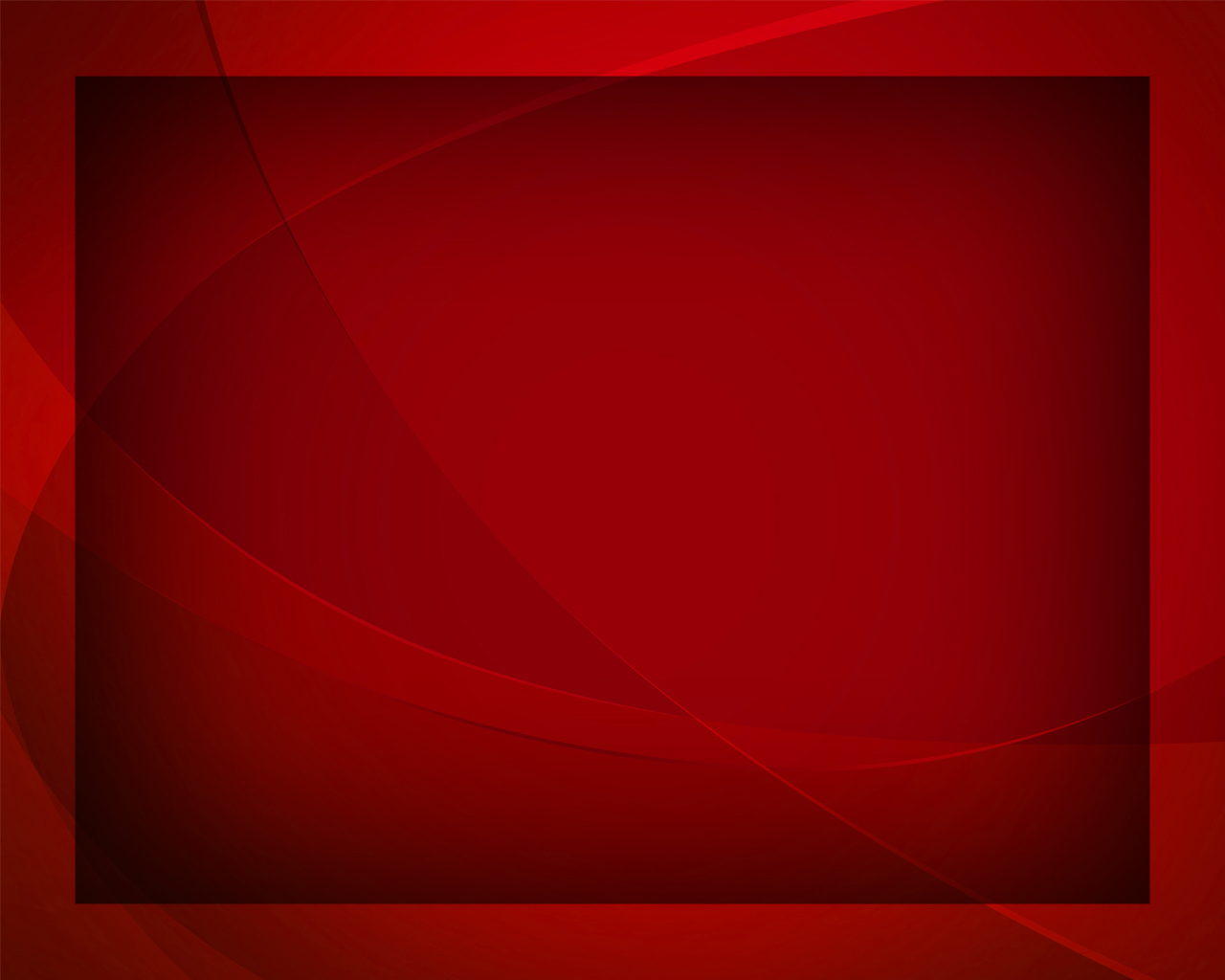 У креста, 
у креста
Всех грехов прощенье
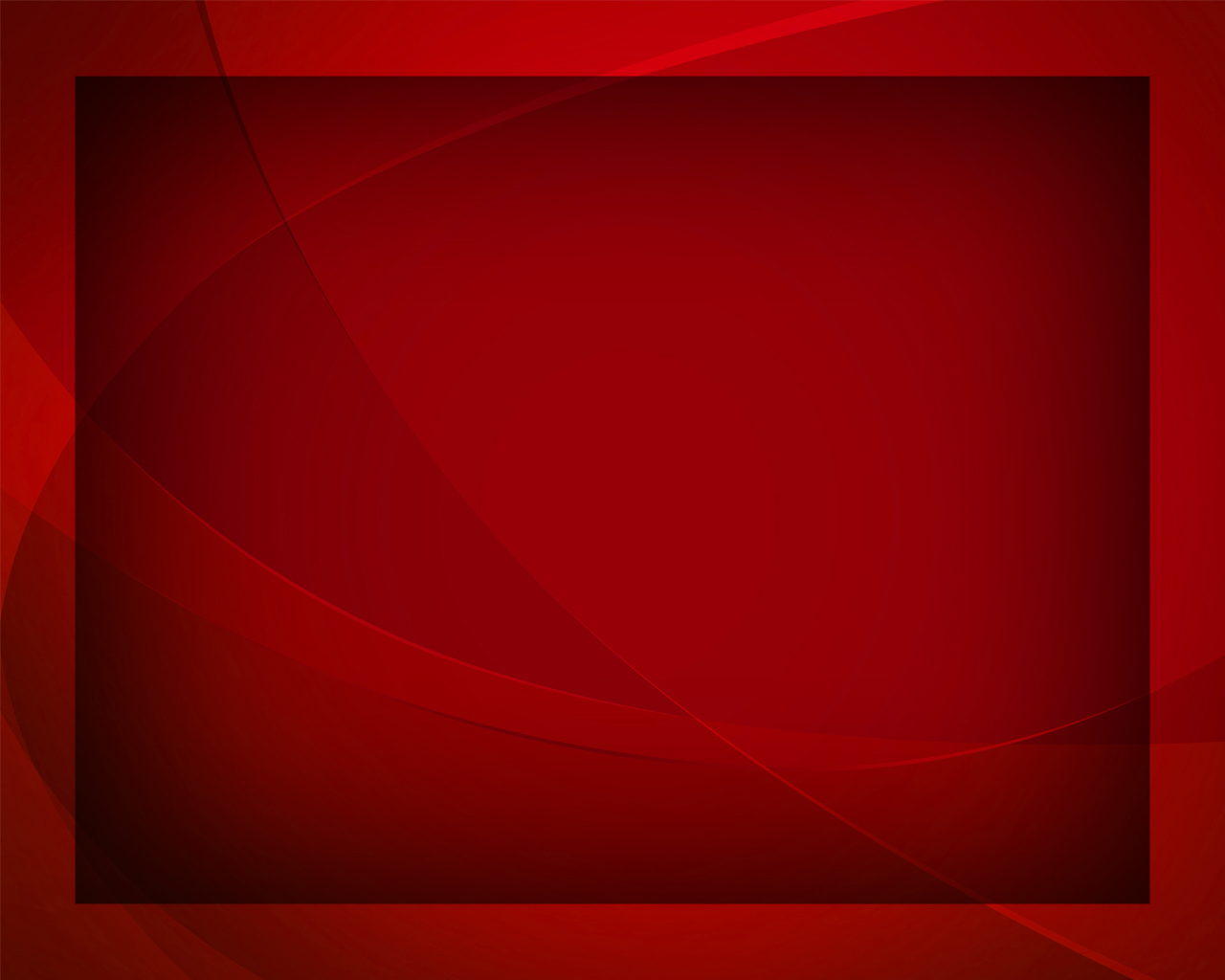 У креста 
душа нашла 
Мир, успокоенье.
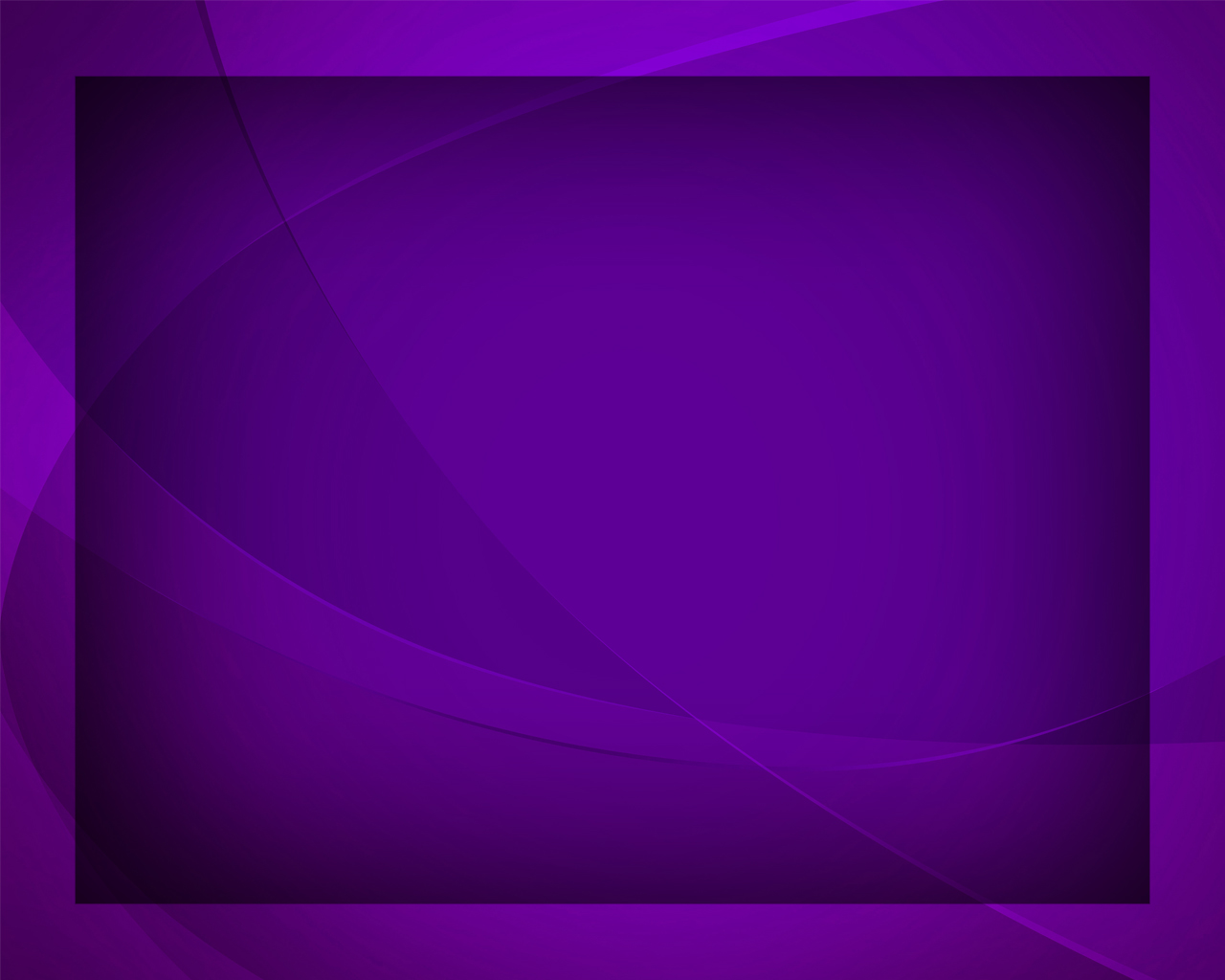 У креста 
любовь Твоя 
Жизнь всю изменила,
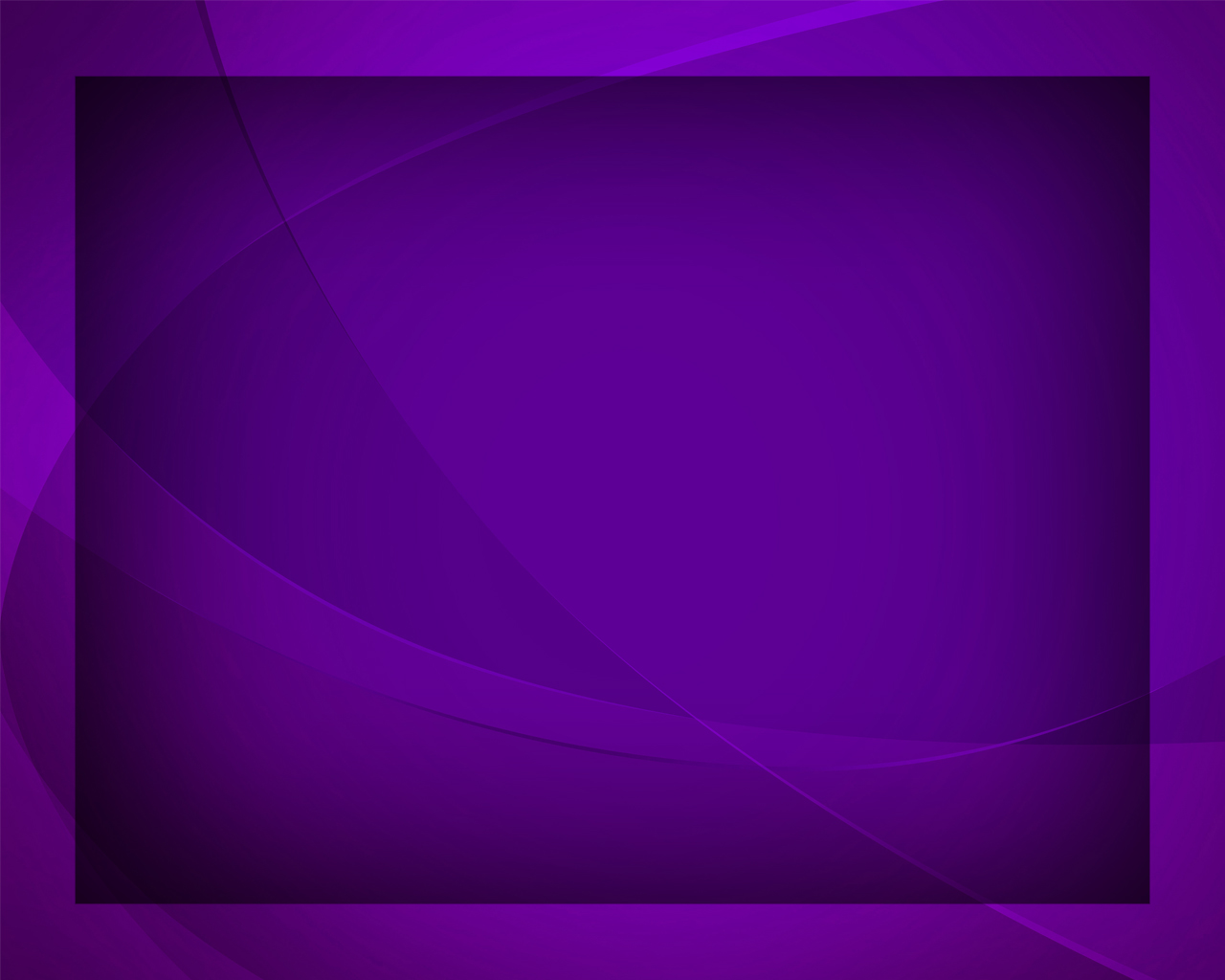 Сердце гордое моё 
Навсегда 
пленила
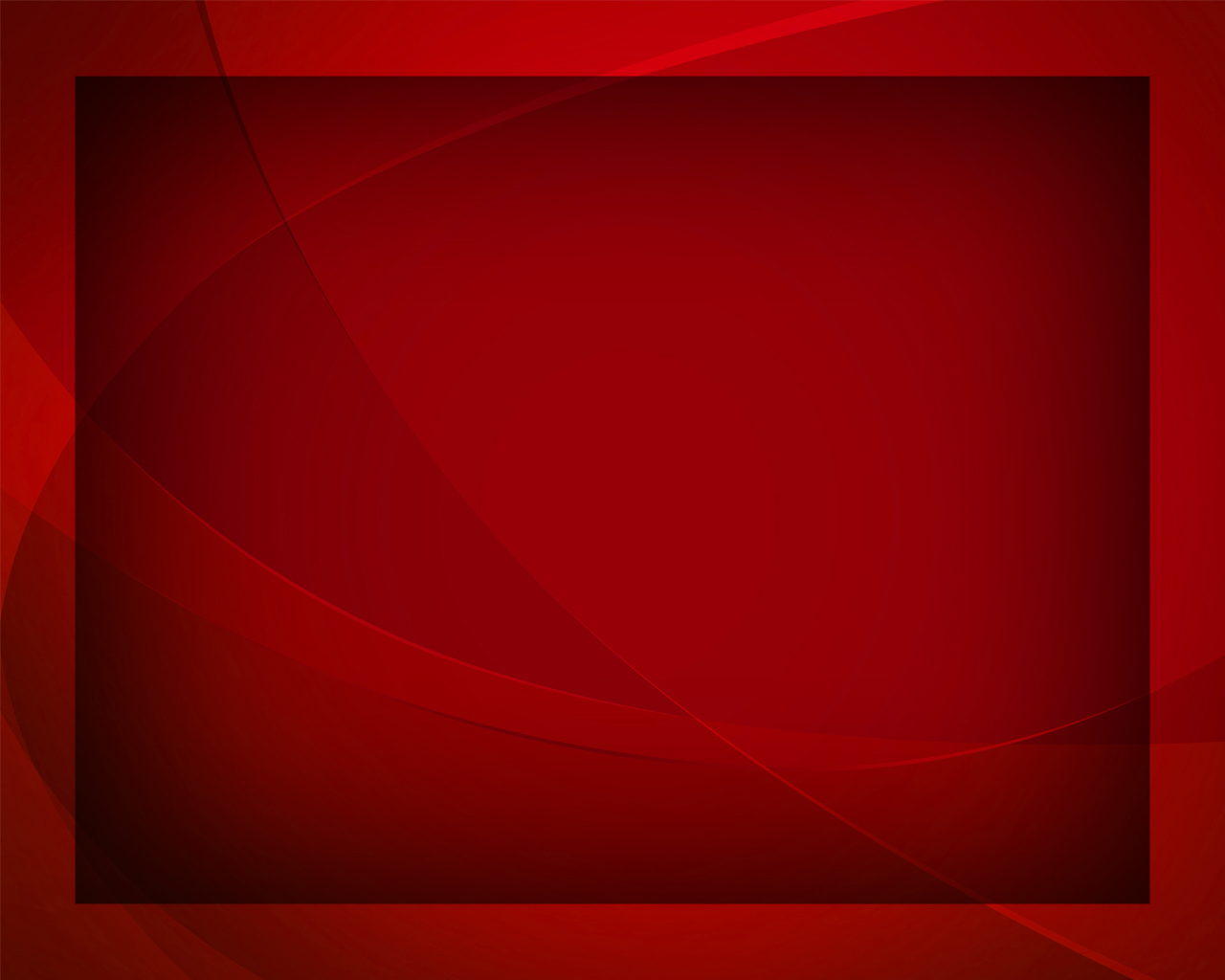 У креста, 
у креста
Всех грехов прощенье
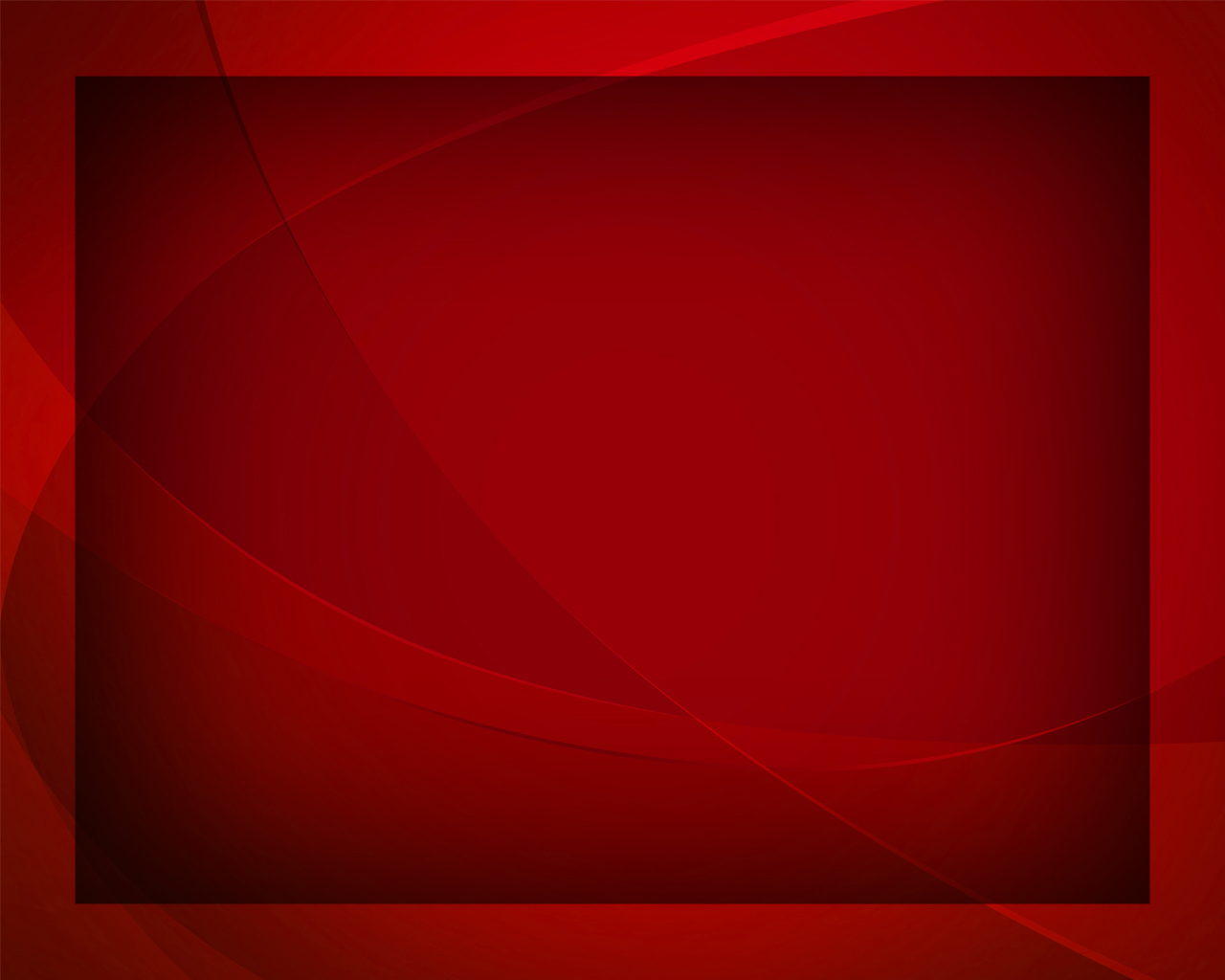 У креста 
душа нашла 
Мир, успокоенье.
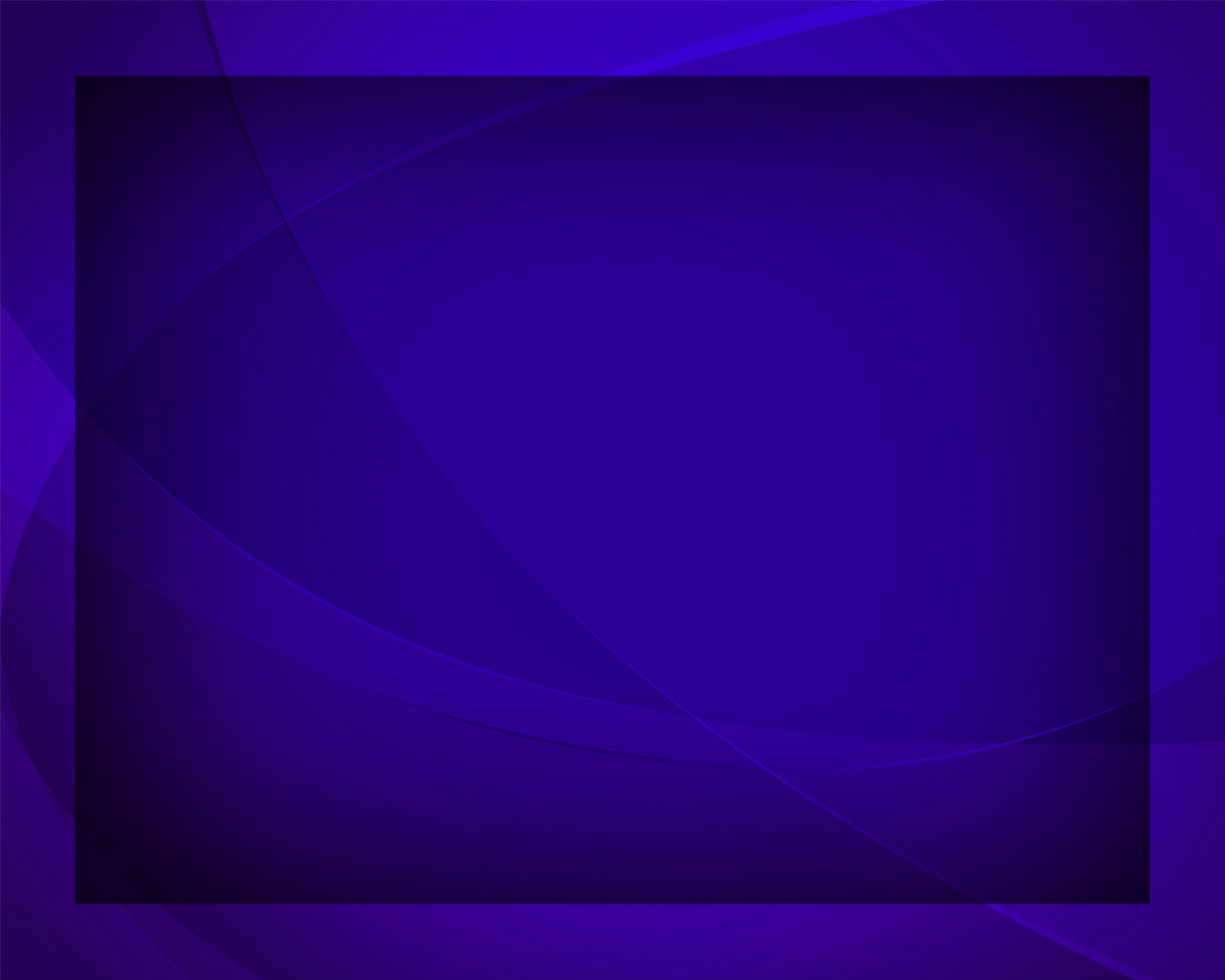 У креста 
открылась мне 
Благодать святая:
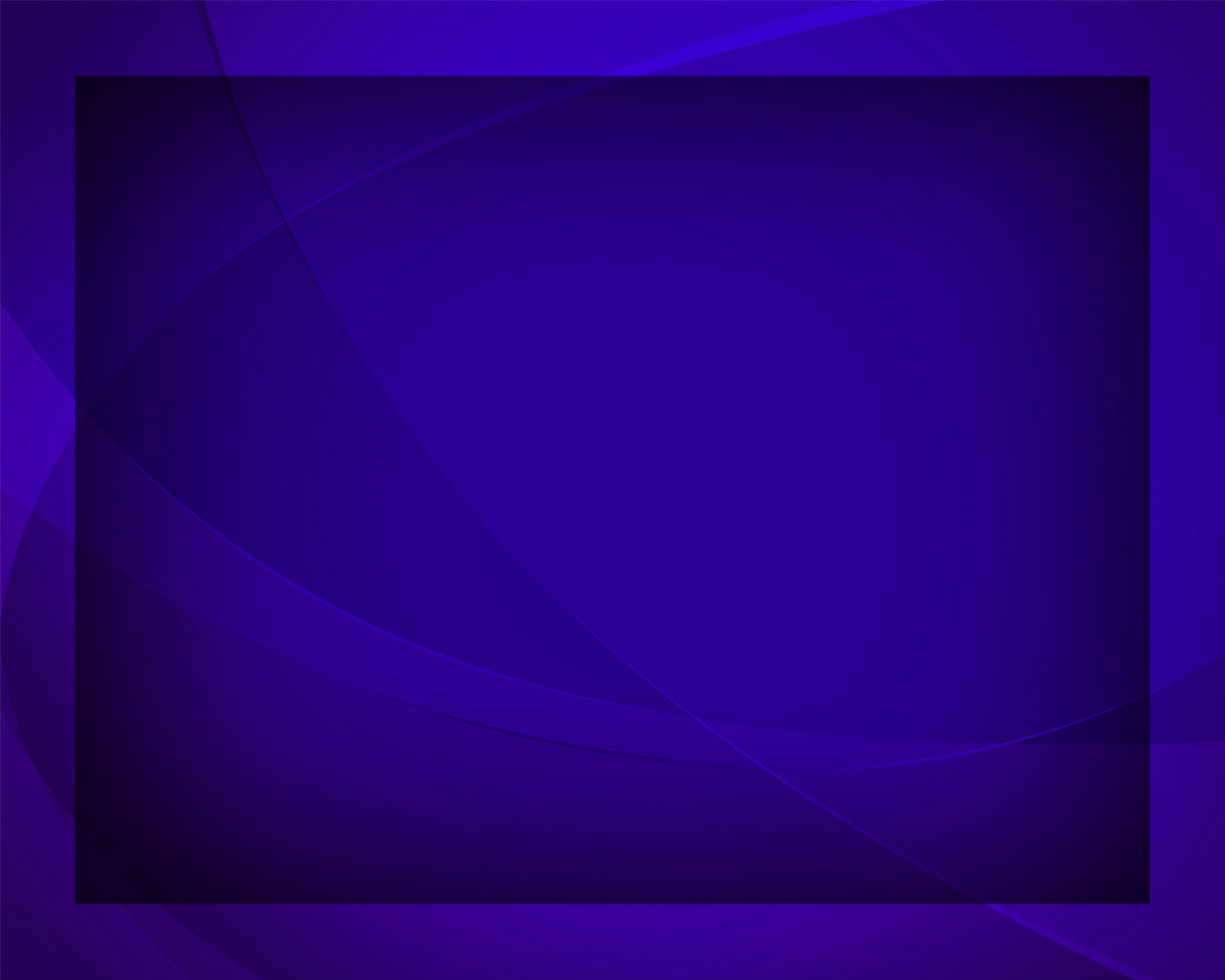 За меня 
молился Ты, 
Кровью истекая.
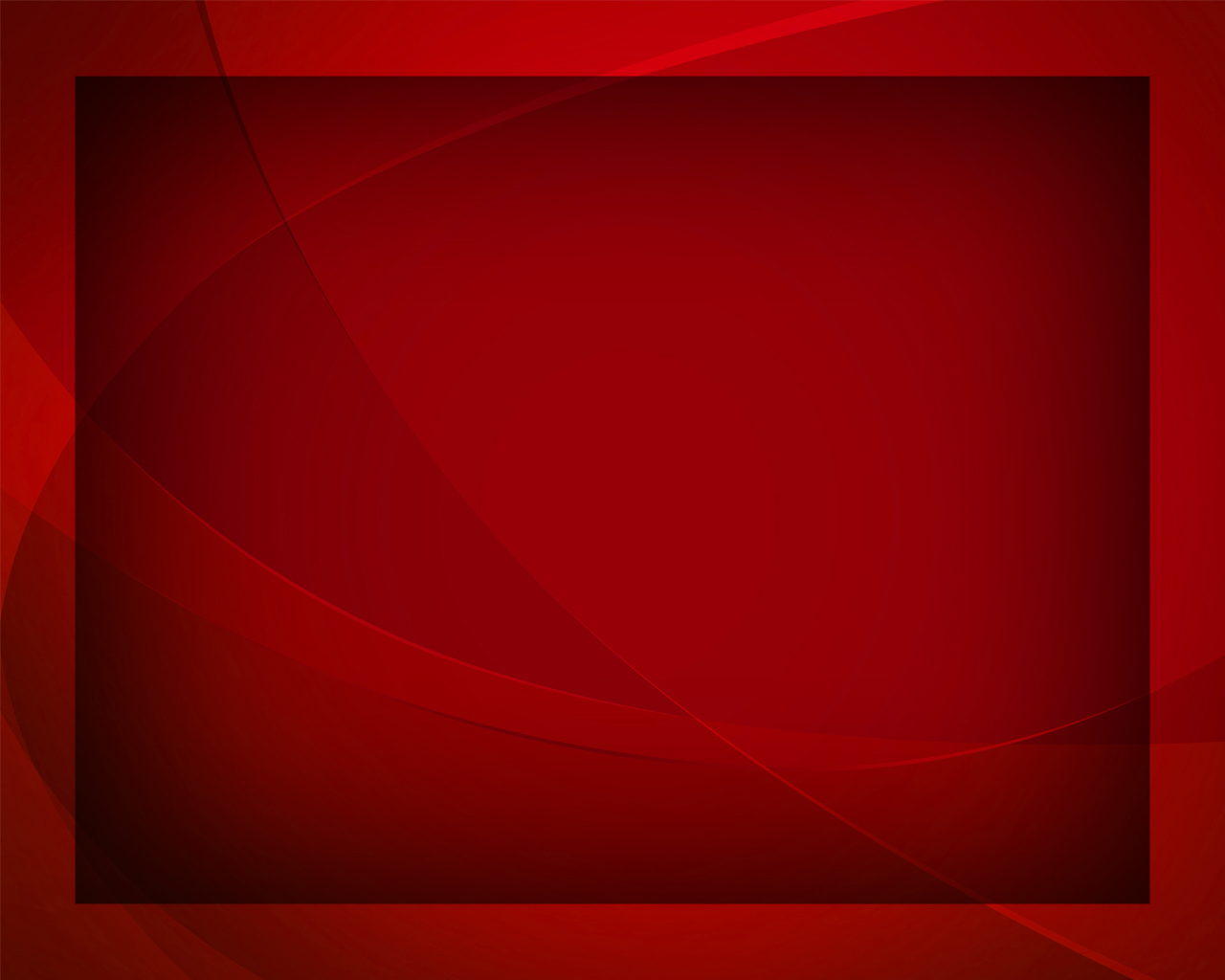 У креста, 
у креста
Всех грехов прощенье
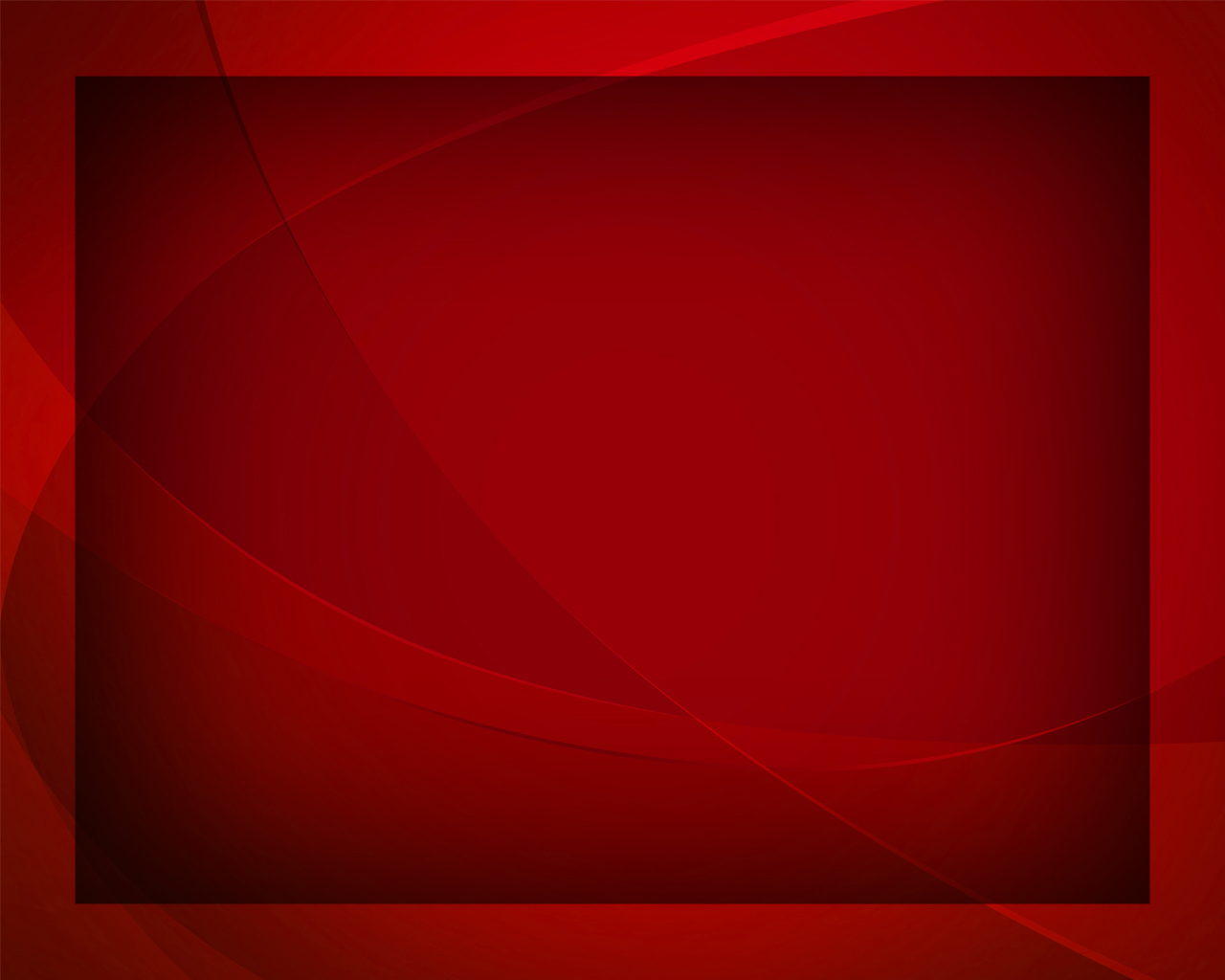 У креста 
душа нашла 
Мир, успокоенье.
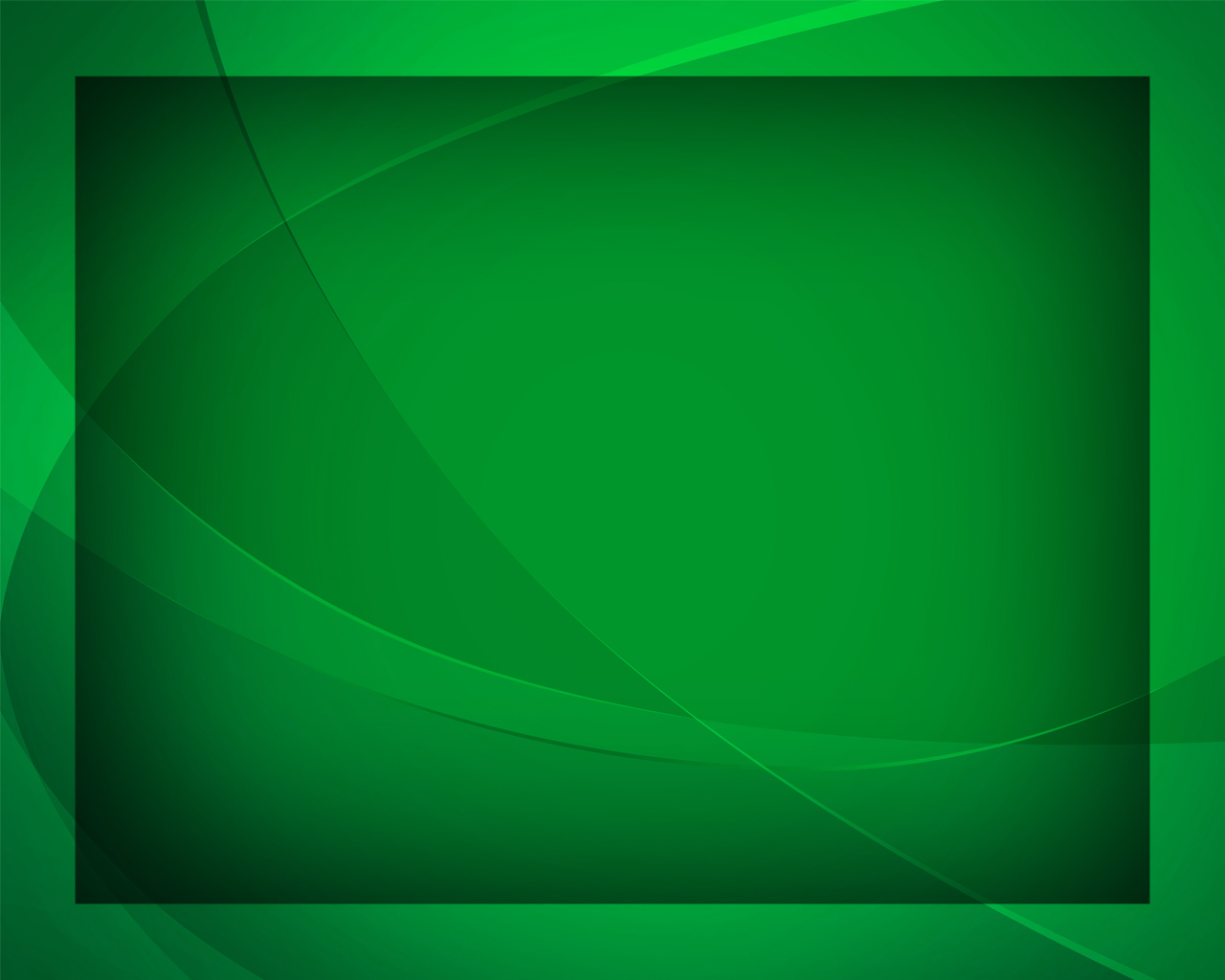 У креста 
я получил 
Дивный дар спасенья,
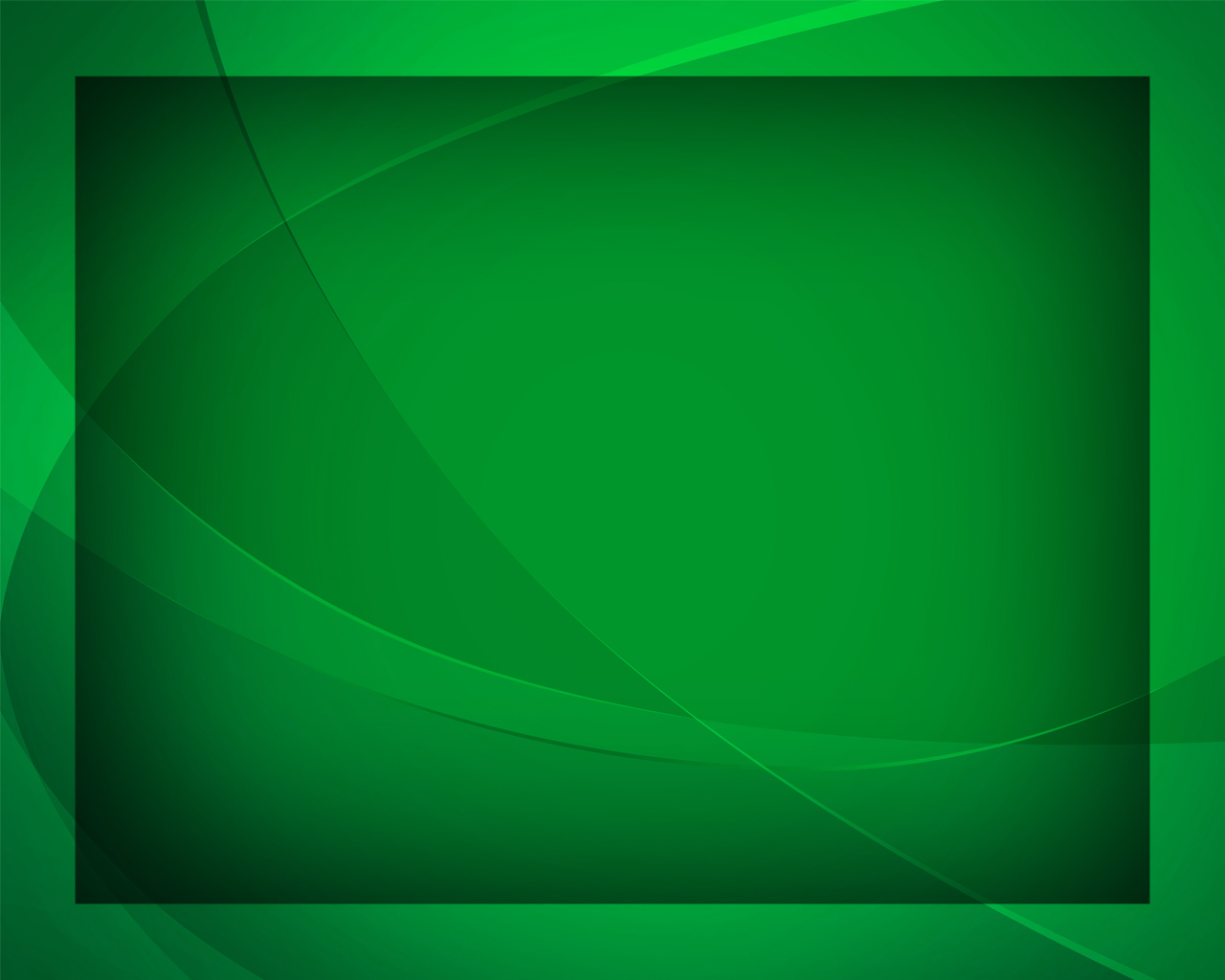 У креста 
желаю ждать 
Твоего явленья.
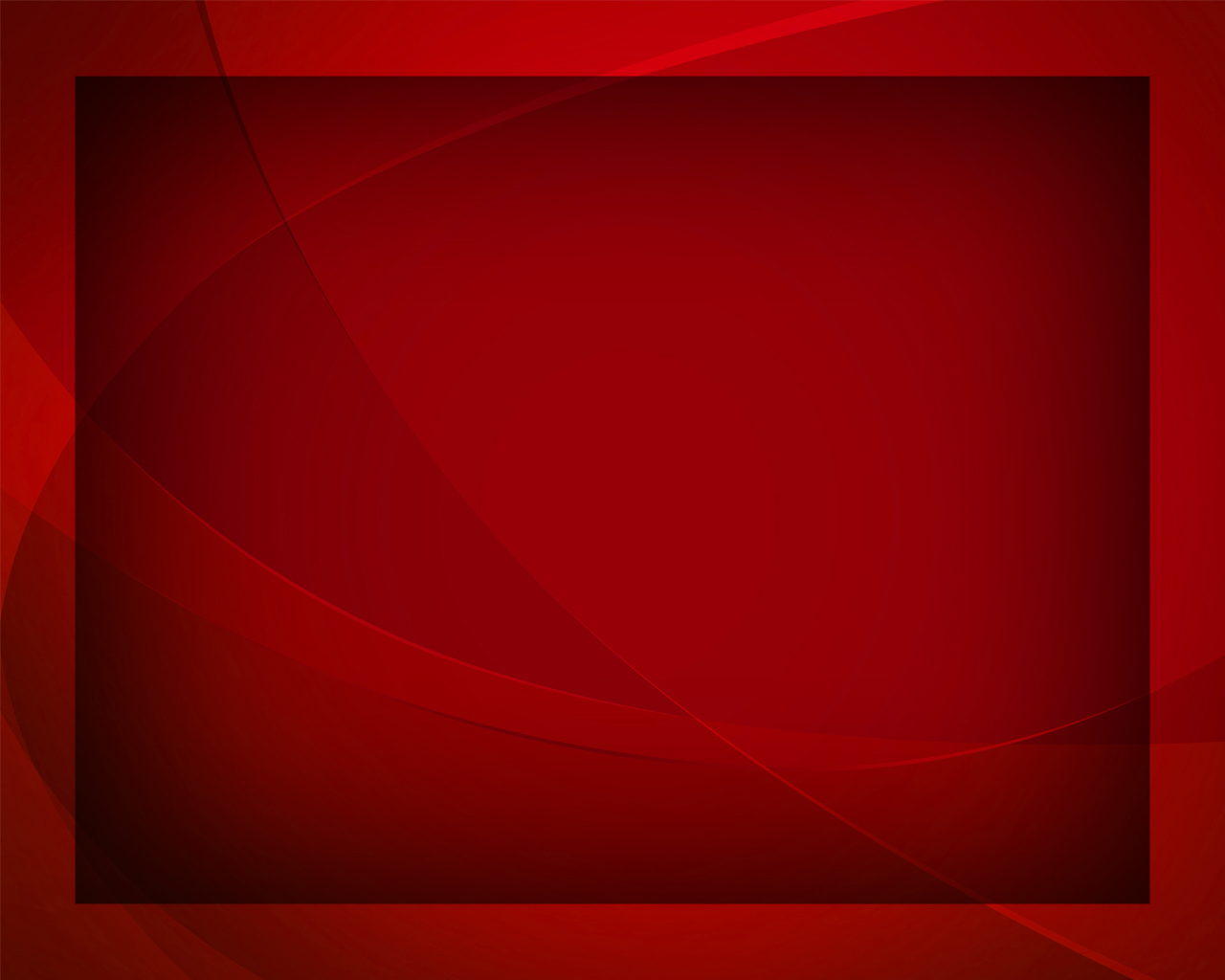 У креста, 
у креста
Всех грехов прощенье
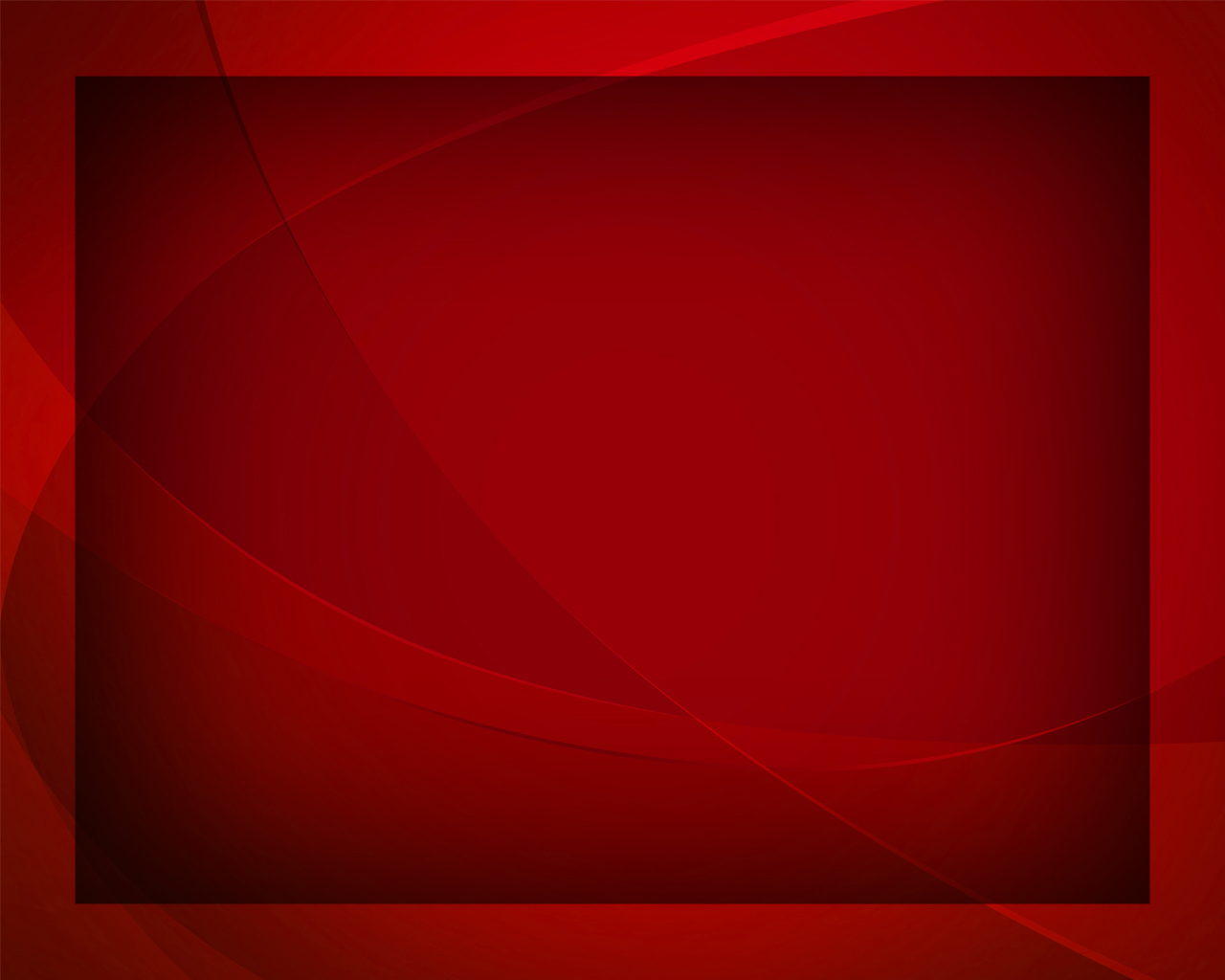 У креста 
душа нашла 
Мир, успокоенье.
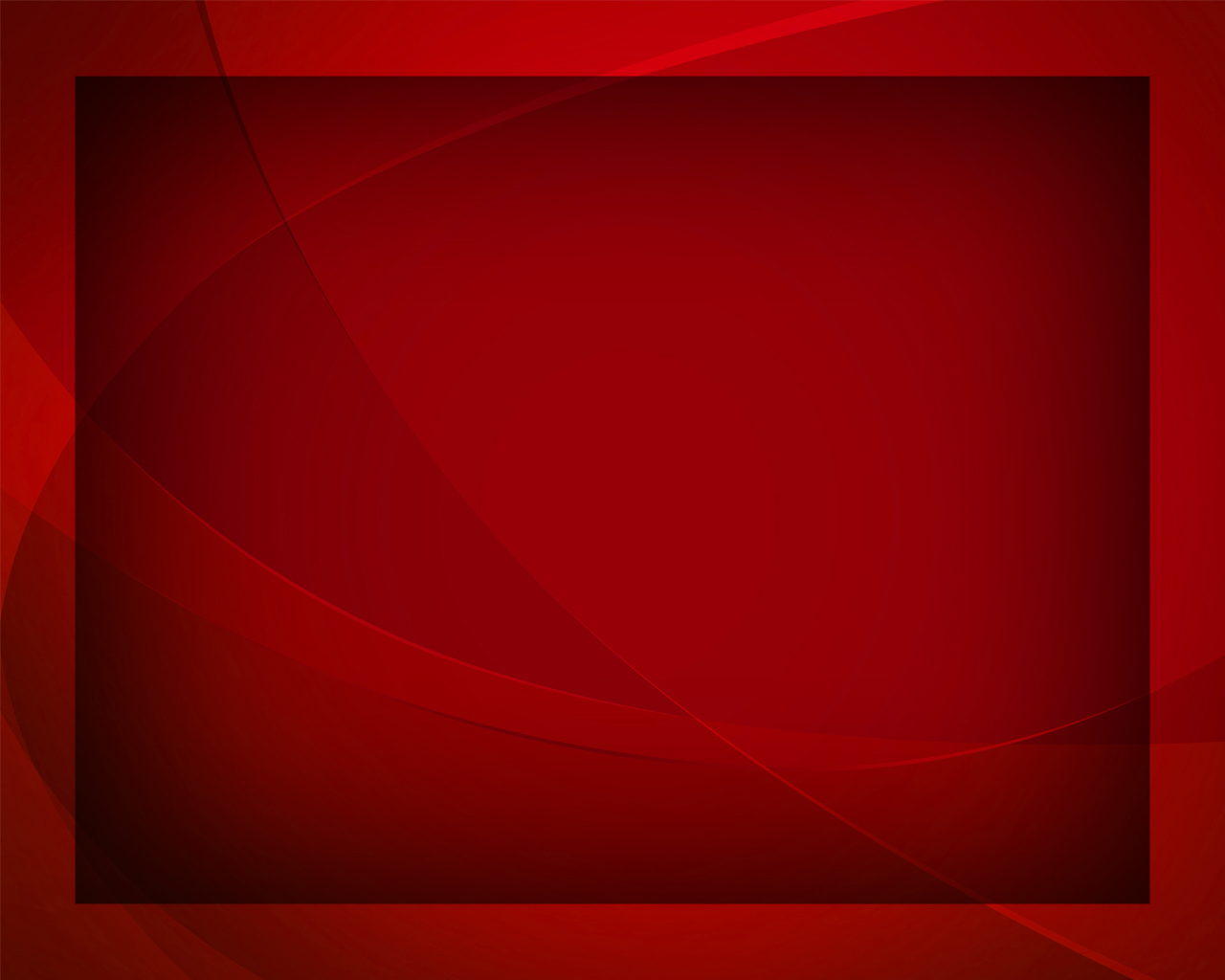